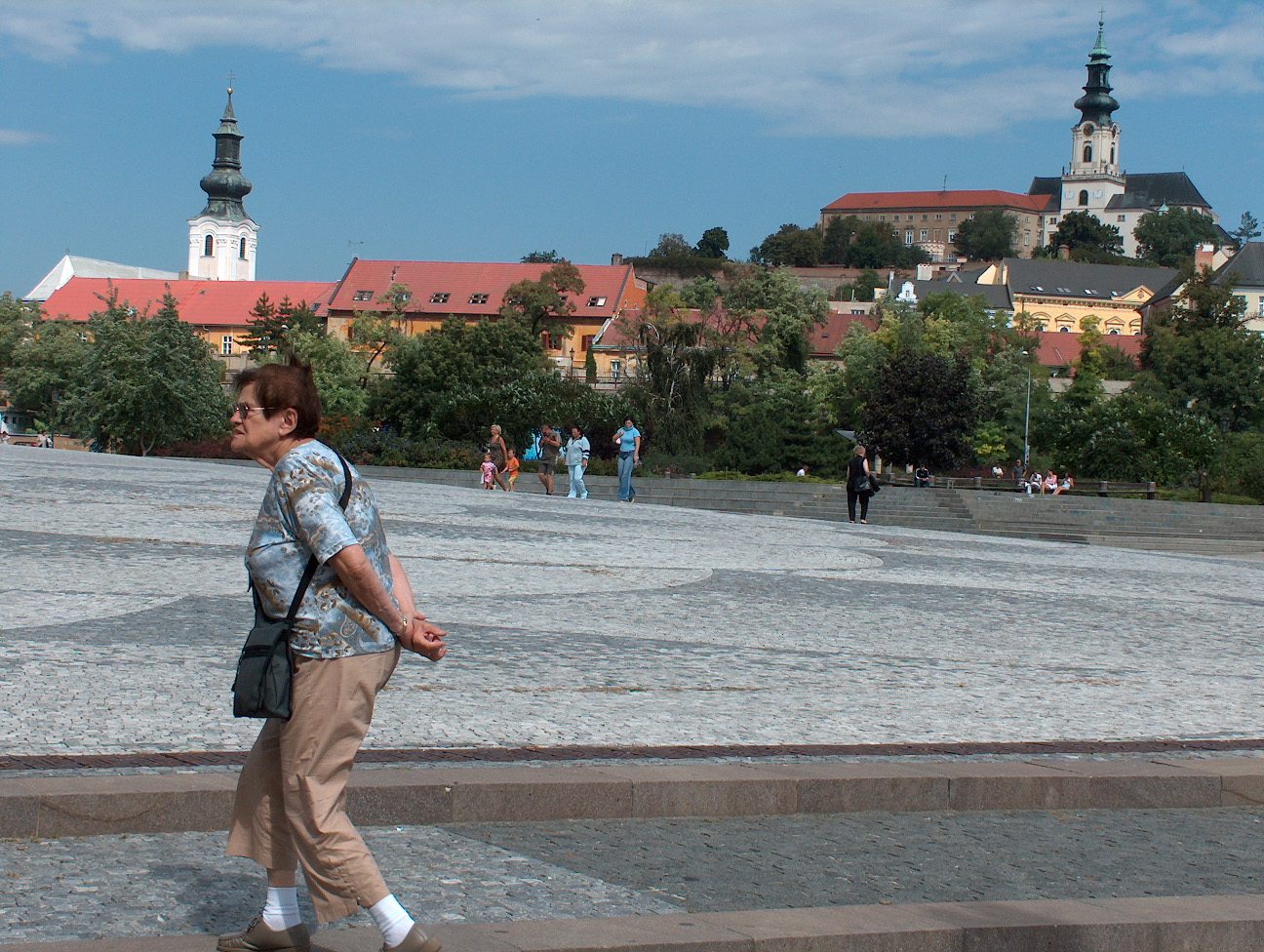 ניטרה
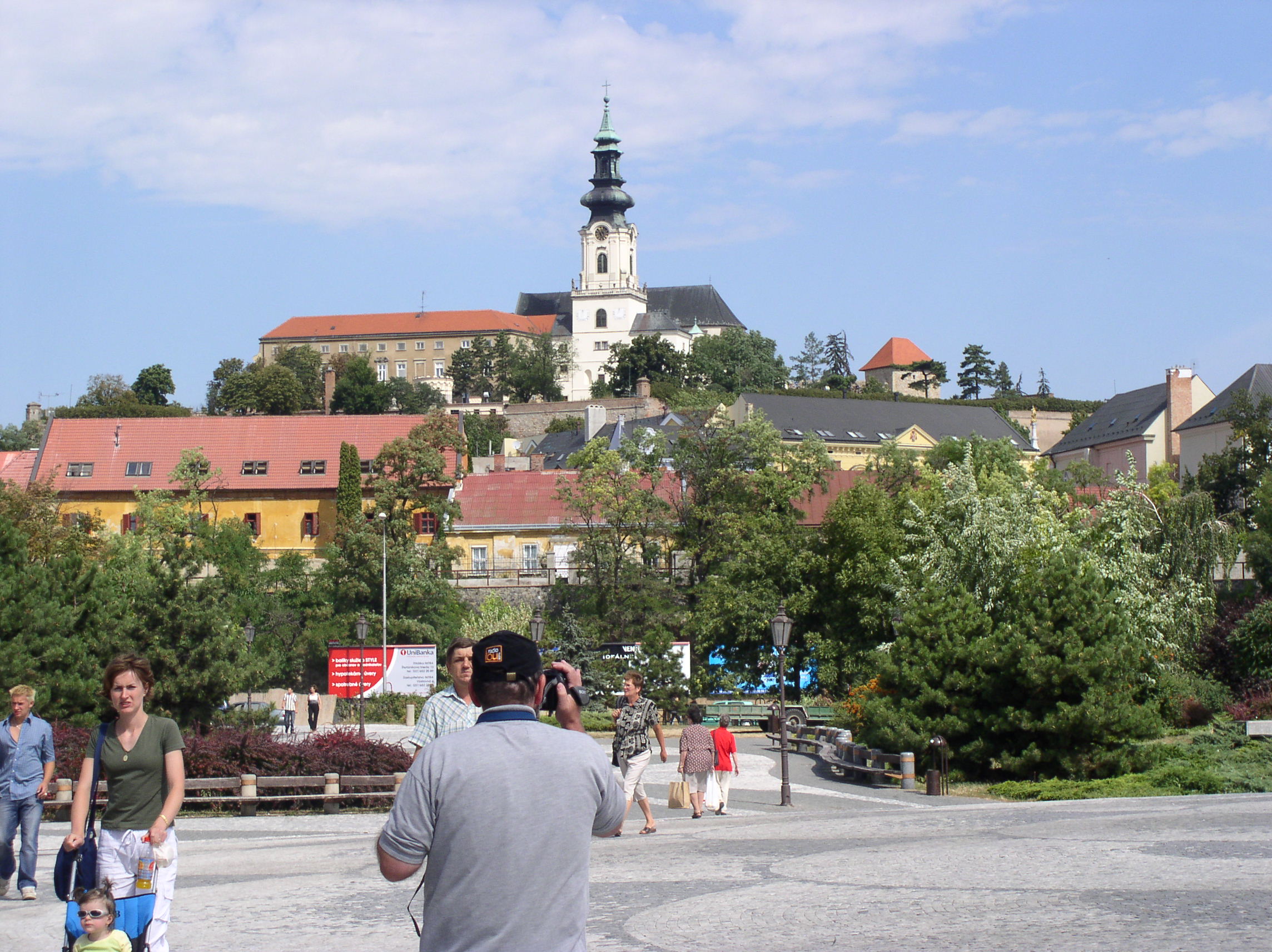 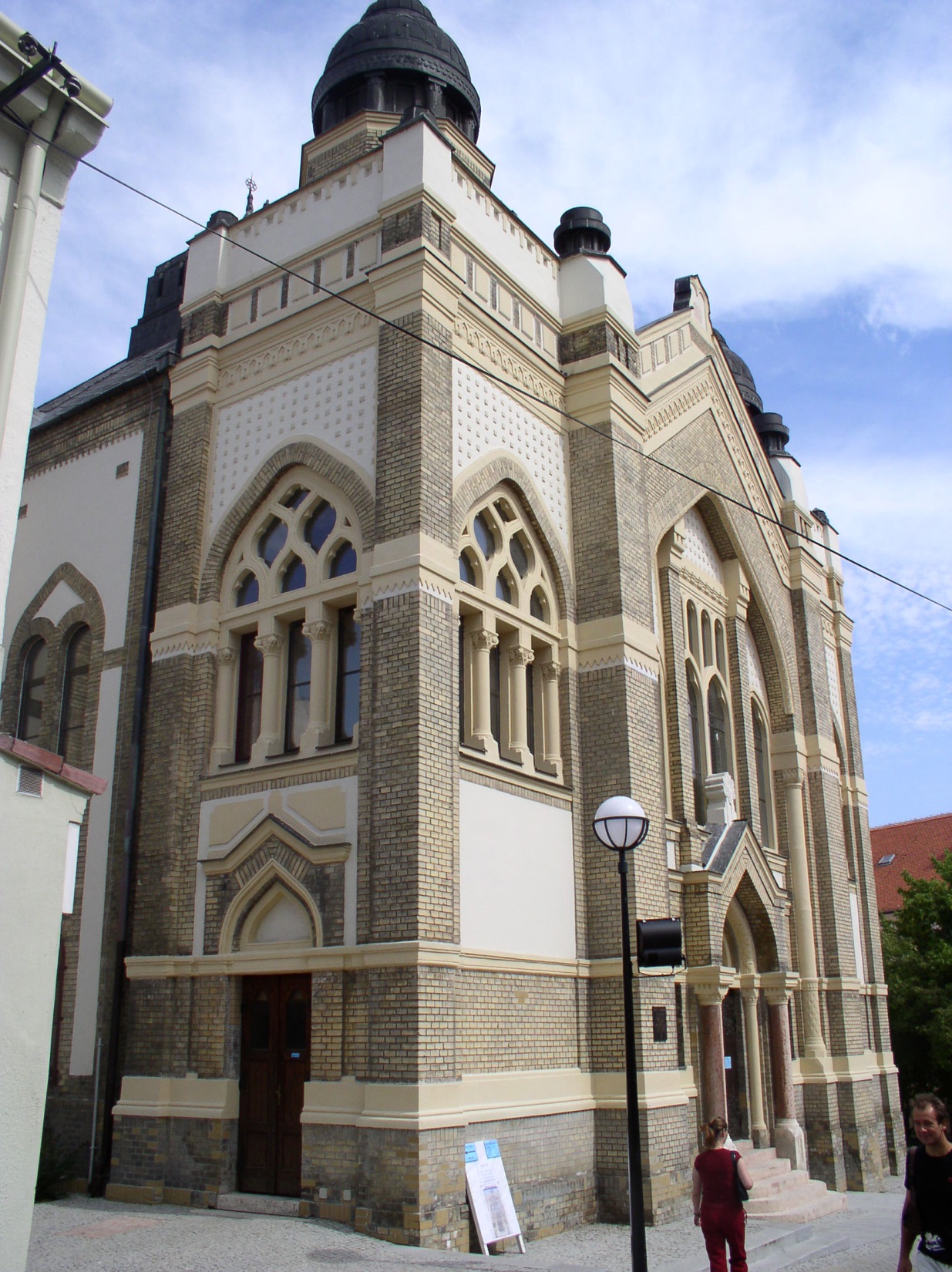 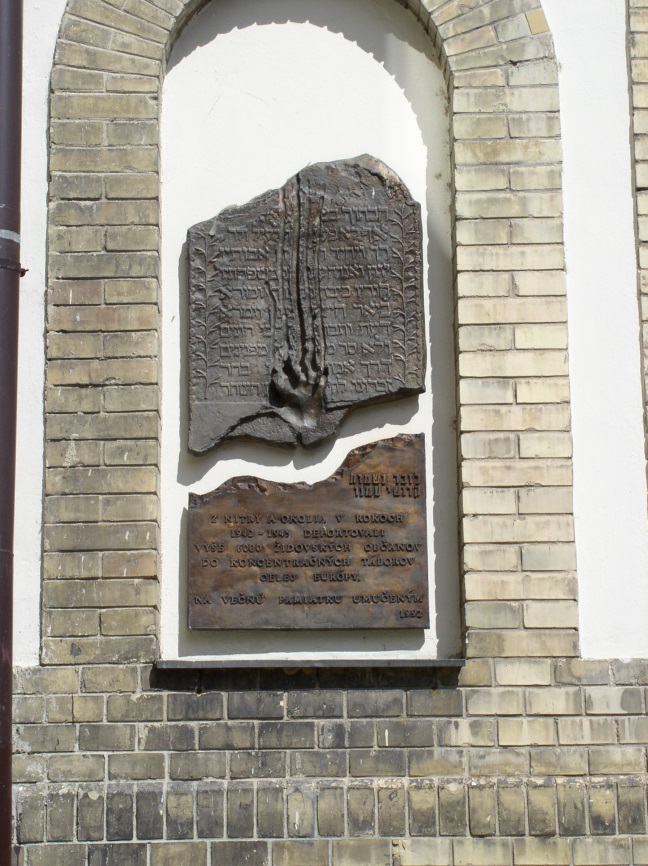 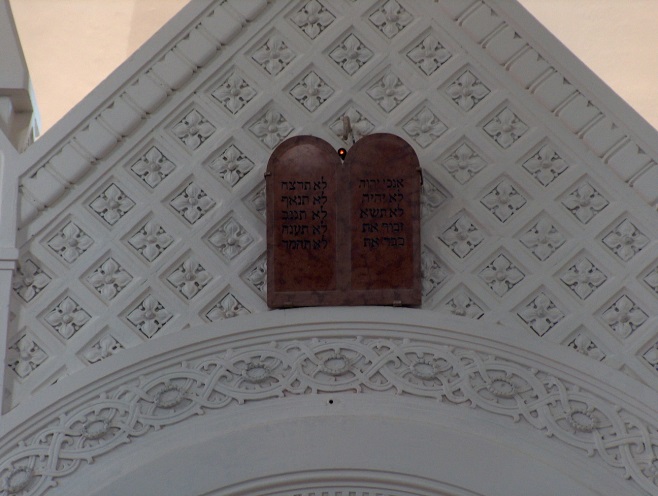 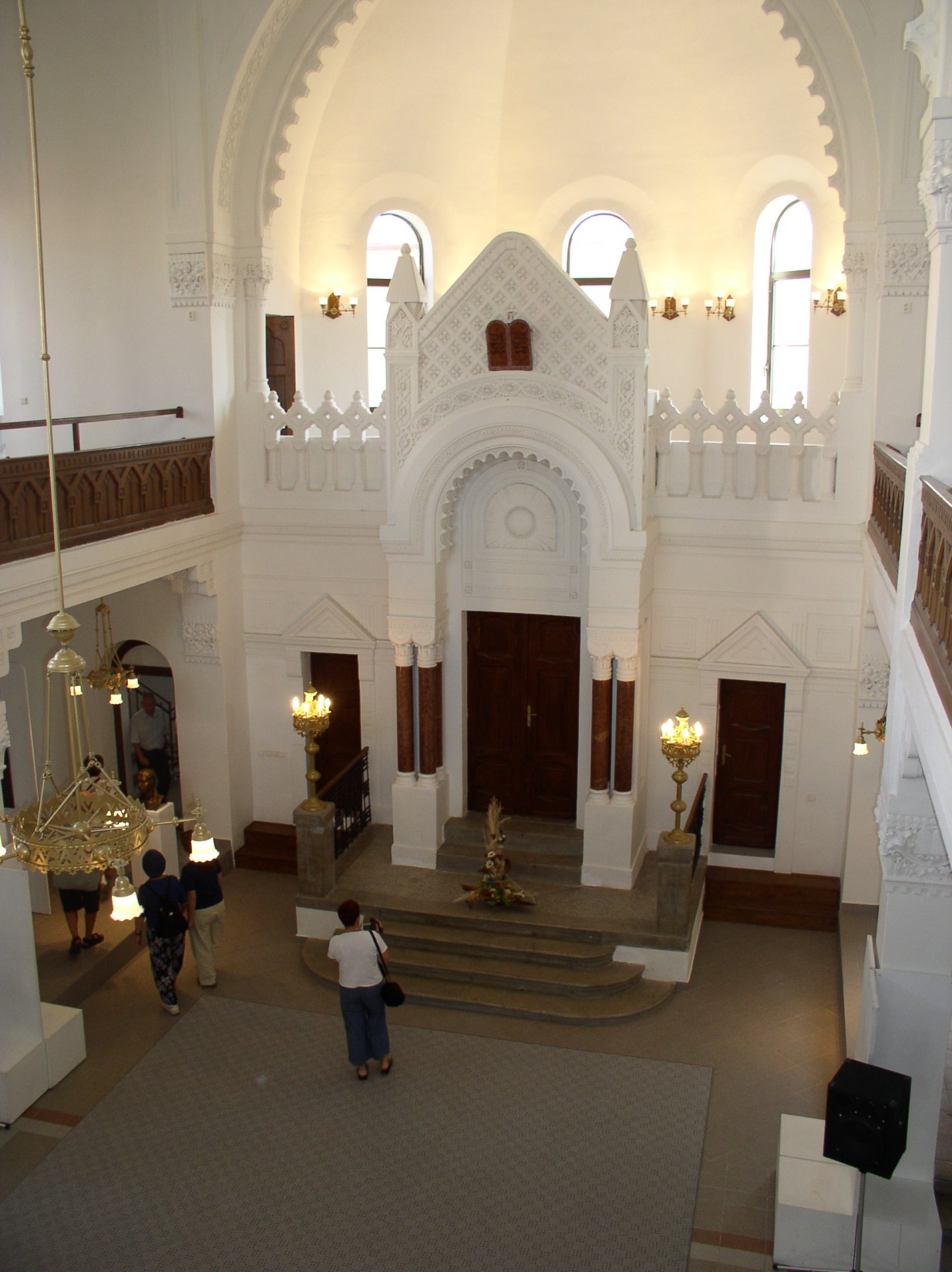 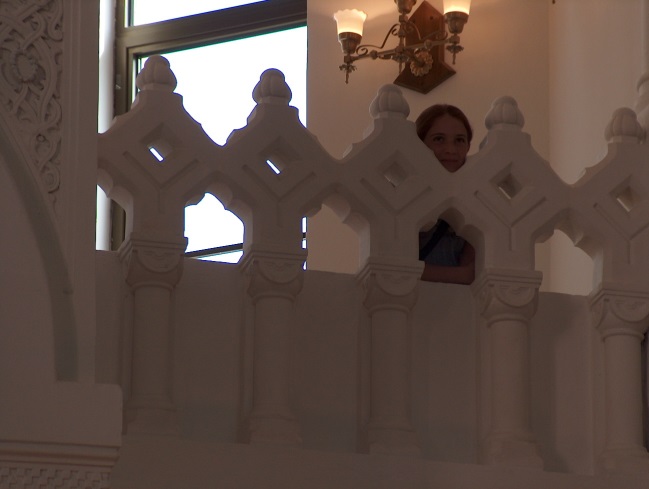 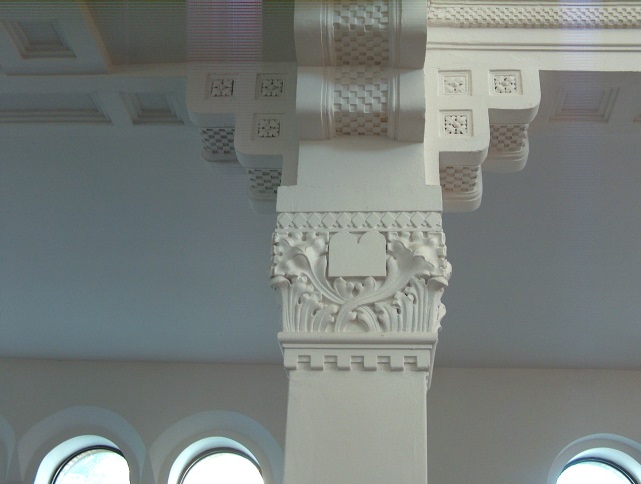 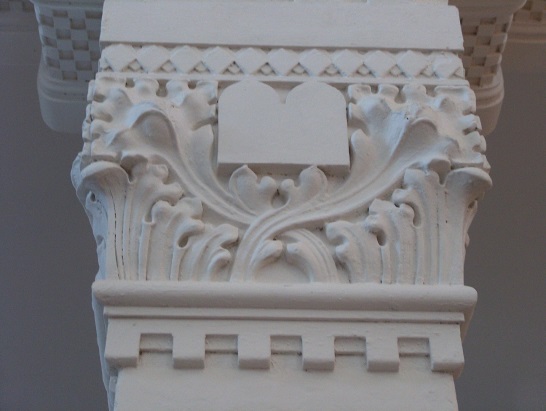 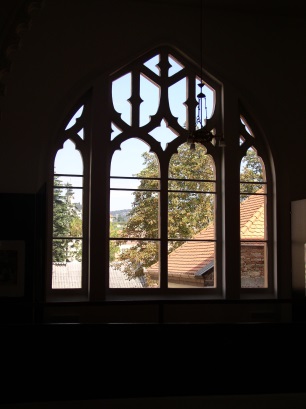 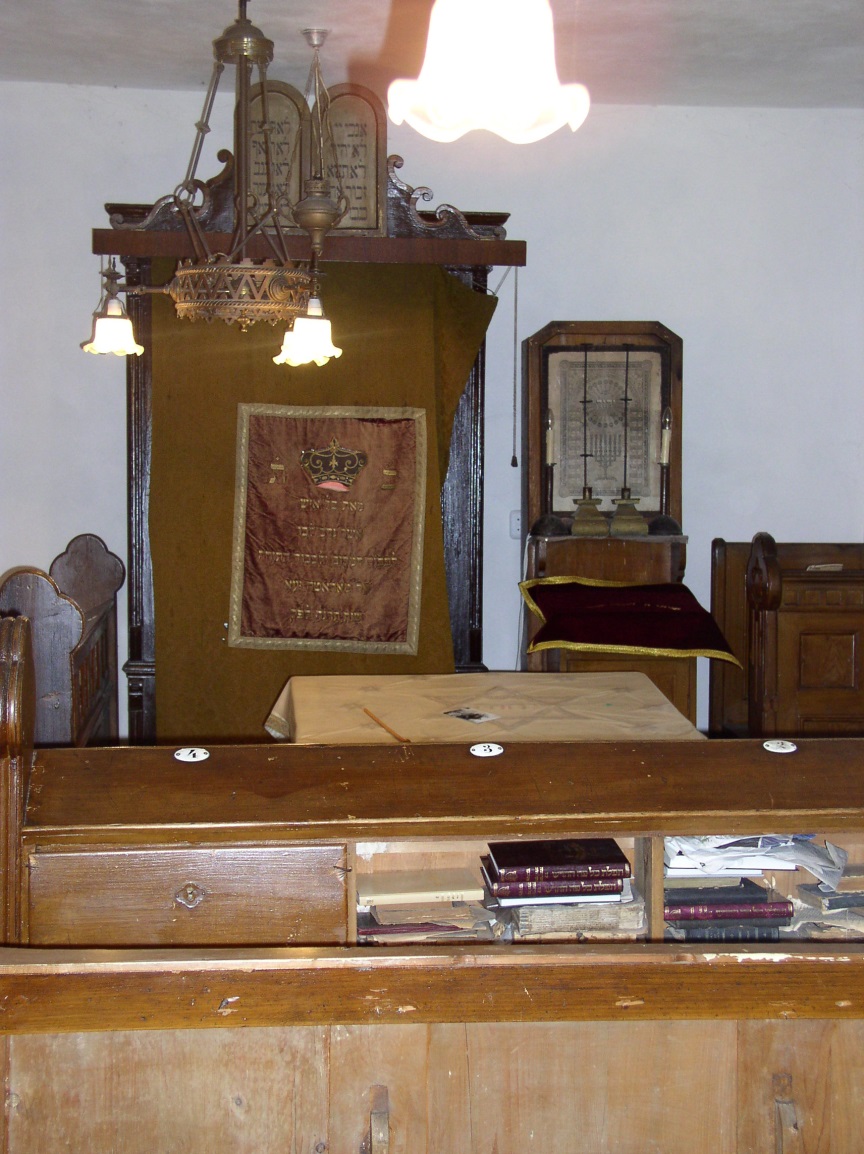 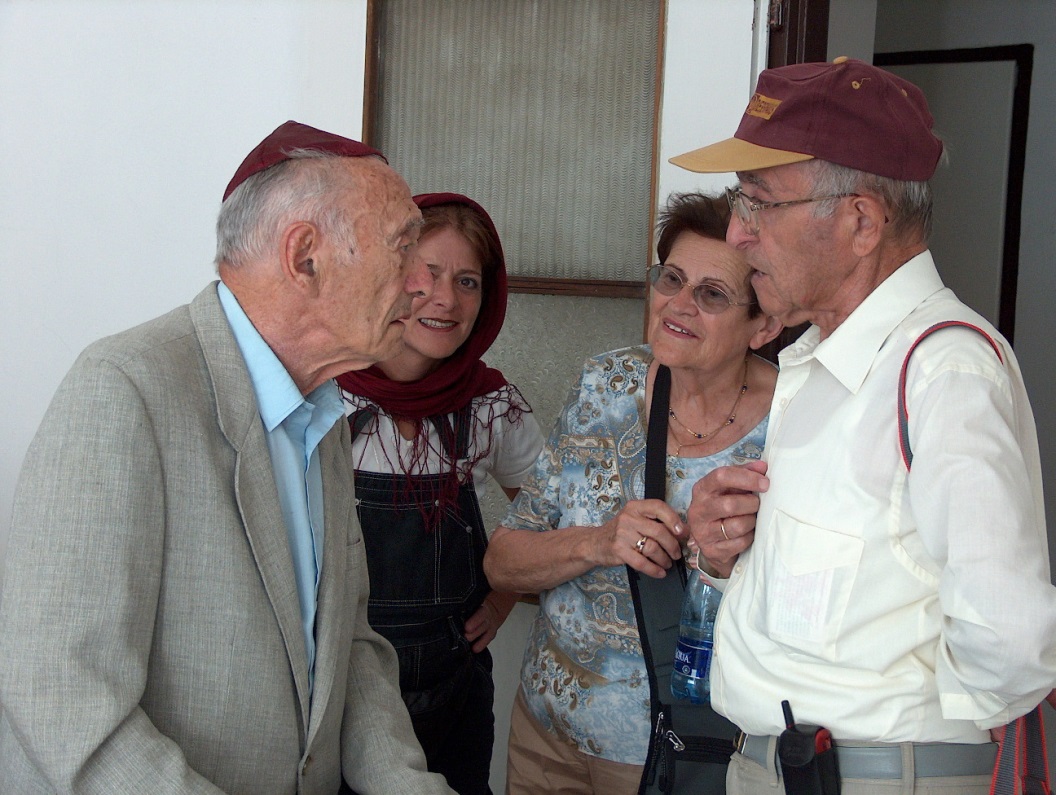 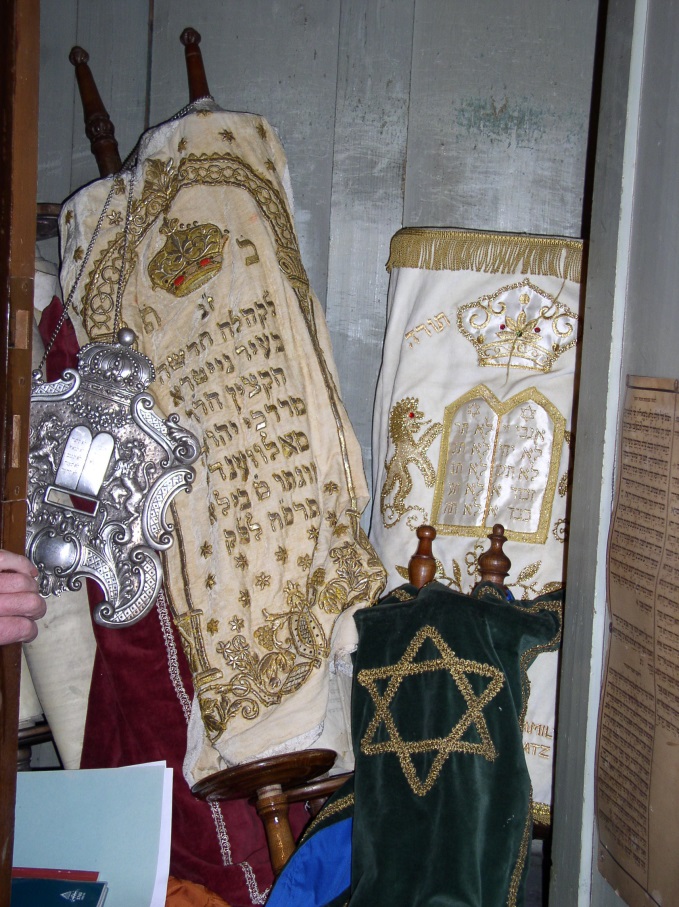 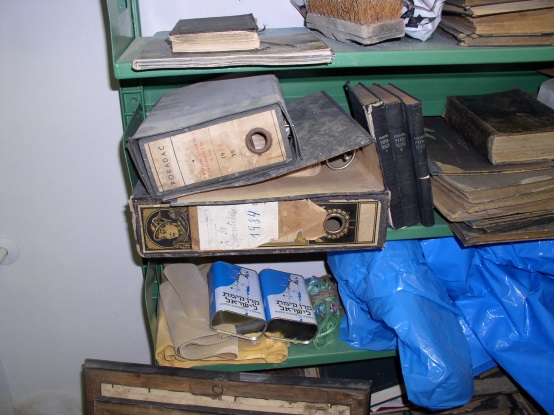 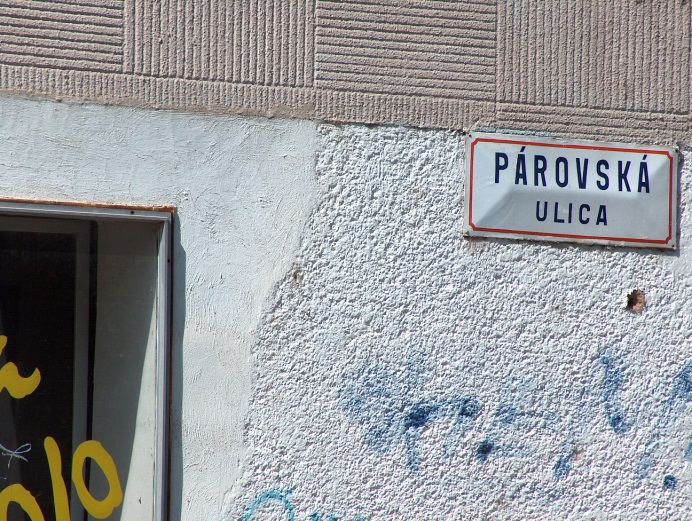 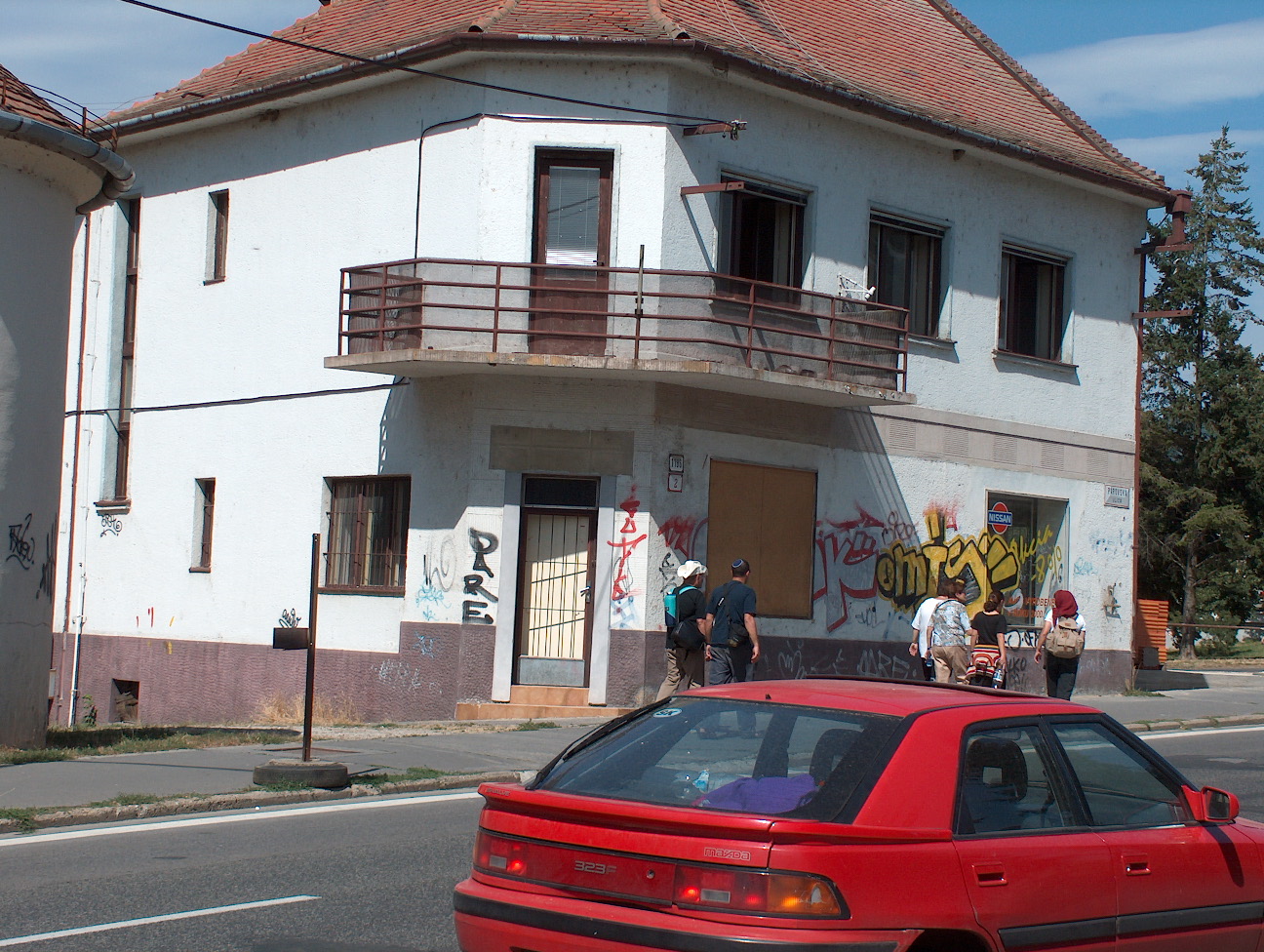 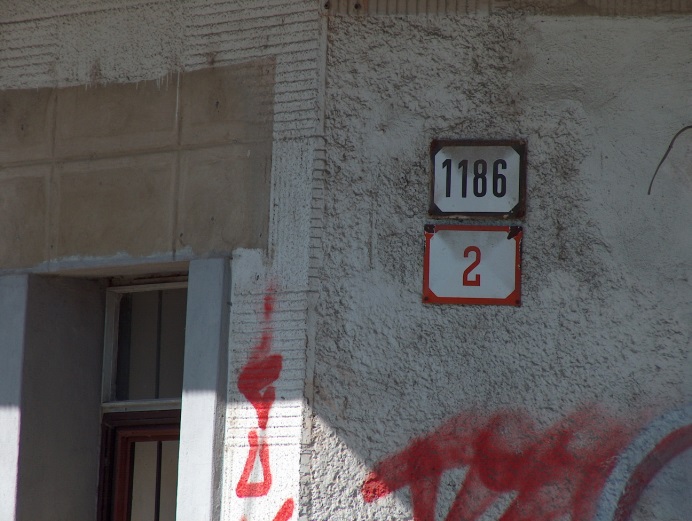 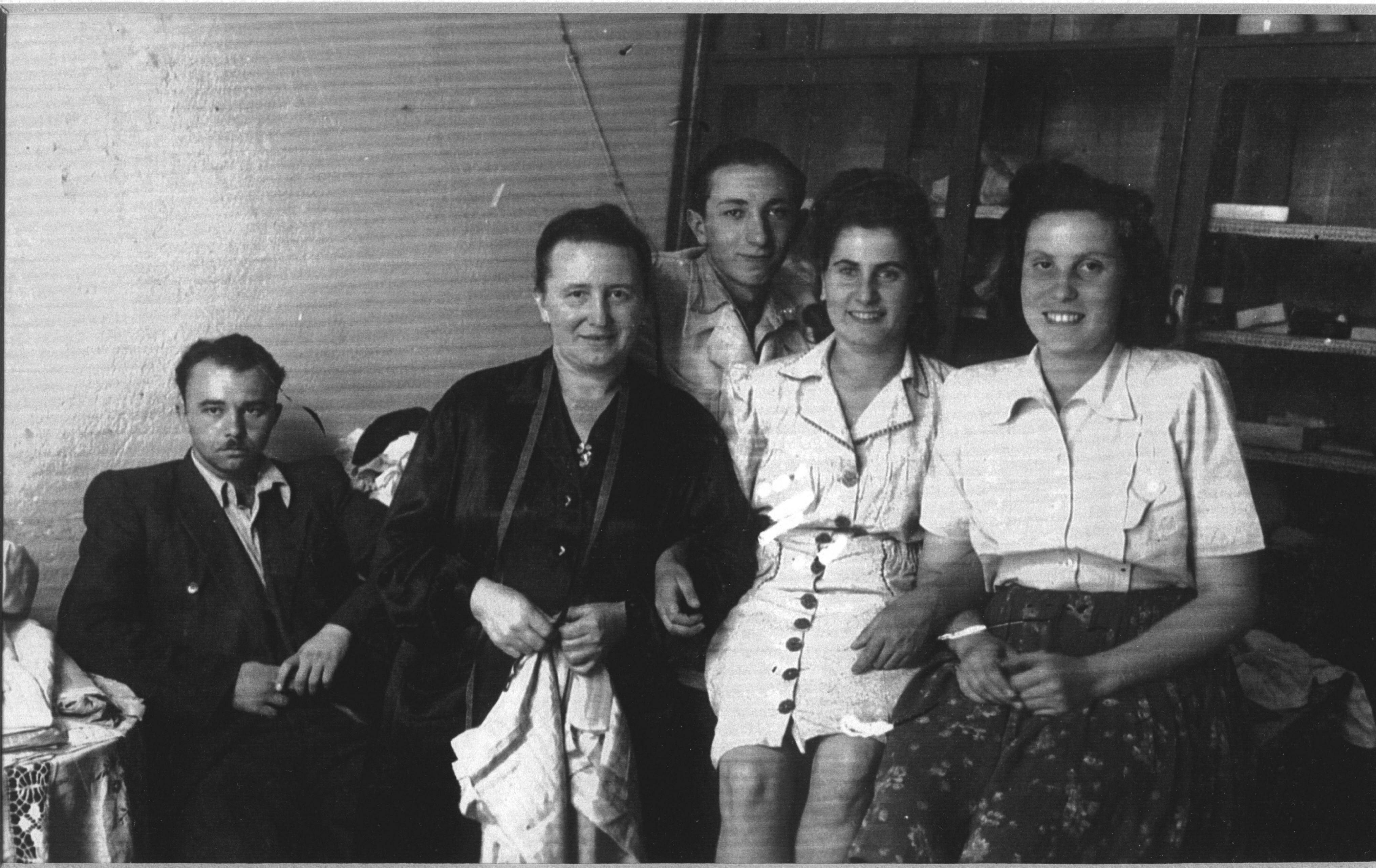